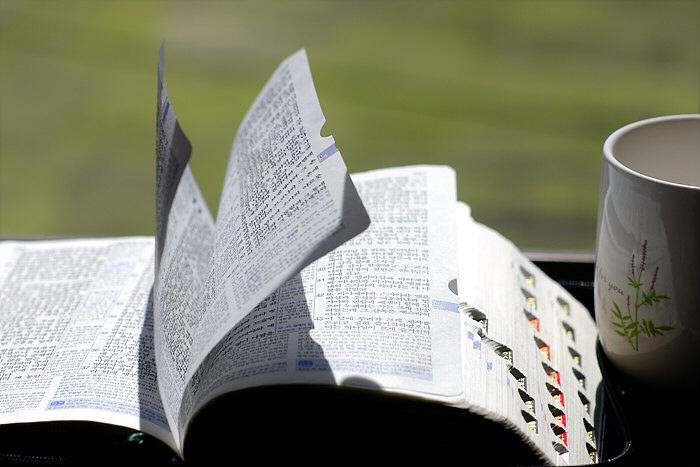 교독문
131번
(고난주간 2)
교독문 131번 – 고난주간 2
우리가 전한 것을 누가 믿었느냐
여호와의 팔이
누구에게 나타났느냐
교독문 131번 – 고난주간 2
그는 주 앞에서 자라나기를 연한 순 같고 마른 땅에서 나온 뿌리 같아서
고운 모양도 없고 풍채도 없은즉
우리가 보기에 흠모할 만한
아름다운 것이 없도다
교독문 131번 – 고난주간 2
그는 멸시를 받아
사람들에게 버림 받았으며
간고를 많이 겪었으며
질고를 아는 자라
교독문 131번 – 고난주간 2
그는 실로 우리의 질고를 지고
우리의 슬픔을 당하였거늘
우리는 생각하기를
그는 징벌을 받아 하나님께 맞으며
고난을 당한다 하였노라
교독문 131번 – 고난주간 2
그가 찔림은 우리의 허물 때문이요
그가 상함은 우리의 죄악 때문이라
교독문 131번 – 고난주간 2
그가 징계를 받음으로
우리가 평화를 누리고
그가 채찍에 맞음으로
우리가 나음을 받았도다
교독문 131번 – 고난주간 2
우리는 다 양 같아서
그릇 행하여 각기 제 길로 갔거늘
여호와께서는 우리 모두의 죄악을 그에게 담당시키셨도다
<아 멘>